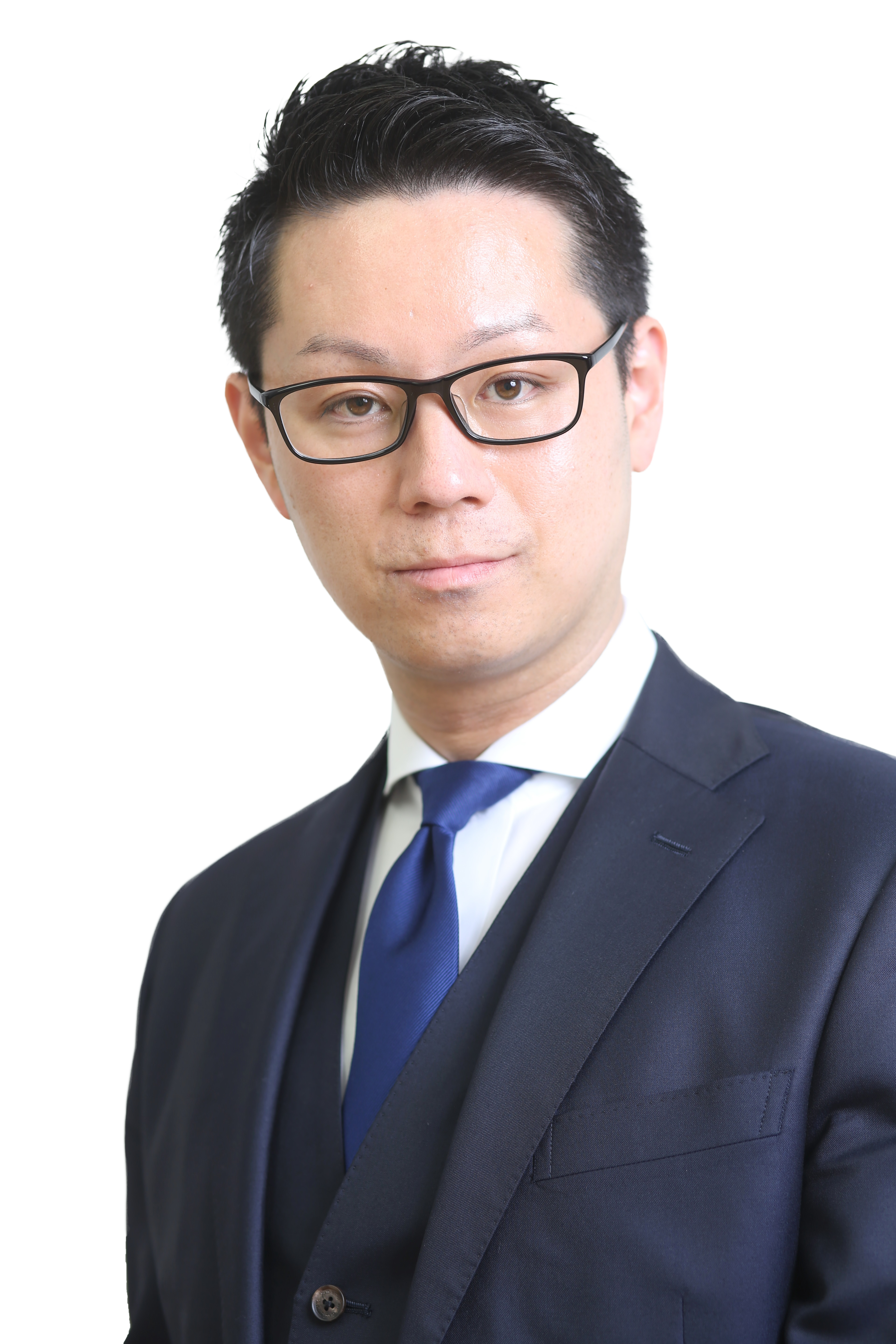 御社には、商品を普及　　させるための仕組みは　　ありますか？